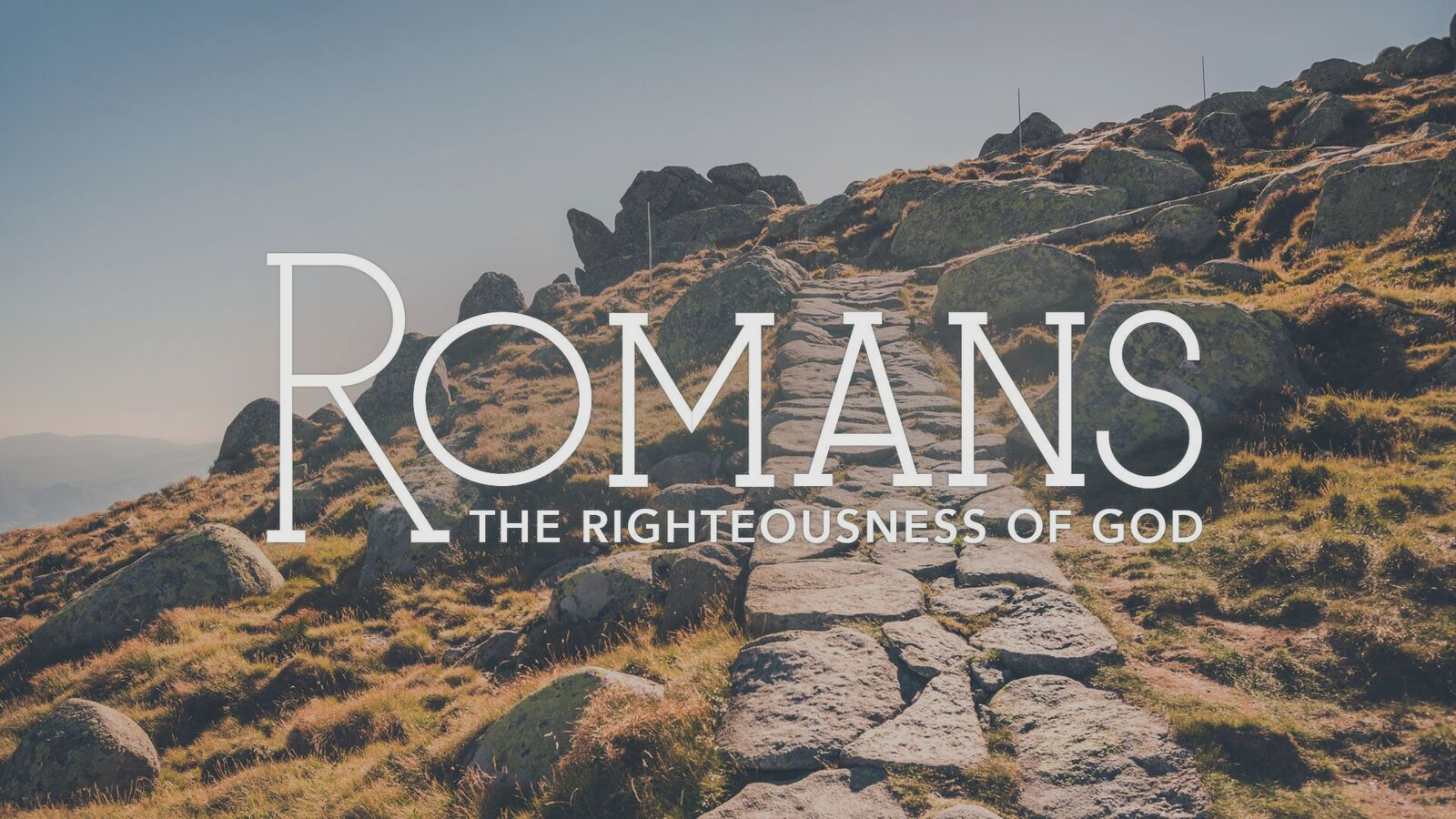 [Speaker Notes: In 2008, I lived in Haiti on an orphanage during the food crisis, mud cookies and started a malnutrition clinic
We ran out of water frequently, one night, New Orleans style mauseleoms, people sleep in them, creepiest place I’ve ever seen…fires, “greater is he
Here’s the crazy thing about Haiti - Story of Haiti – Jewel of the Carribean, Napolean’s, only successful slave revolt to overthrow a nation and maintain power.
But…sadly, they maintained freedom, but did not maintain prosperity because it was ruled in selfishness, unrighteousness and squandering
No infrastructure for the people and so they lived in the short term to meet needs regardless of the implications. 
They cut down the trees for firewood to cook. When the rains come in hurricane season, they topsoil is washed away. 
With the topsoil gone, the land in general is a rocky wasteland and thus nothing grows. But there’s another problem
The topsoil ran down into the ocean and killed off all the marine life and thus hardly any fish either
IN THE SAME WAY…Jesus has freed us from slavery to sin, but lead in selfishness, unrighteousness and squandering
And sadly many of us are living in the short term regardless of the implications
Today – we’re gonna talk 3 checks: Zombie Check, Machete Check, Gut Check from Rom 6
And men – the truth of Romans 6 changed my eternity]
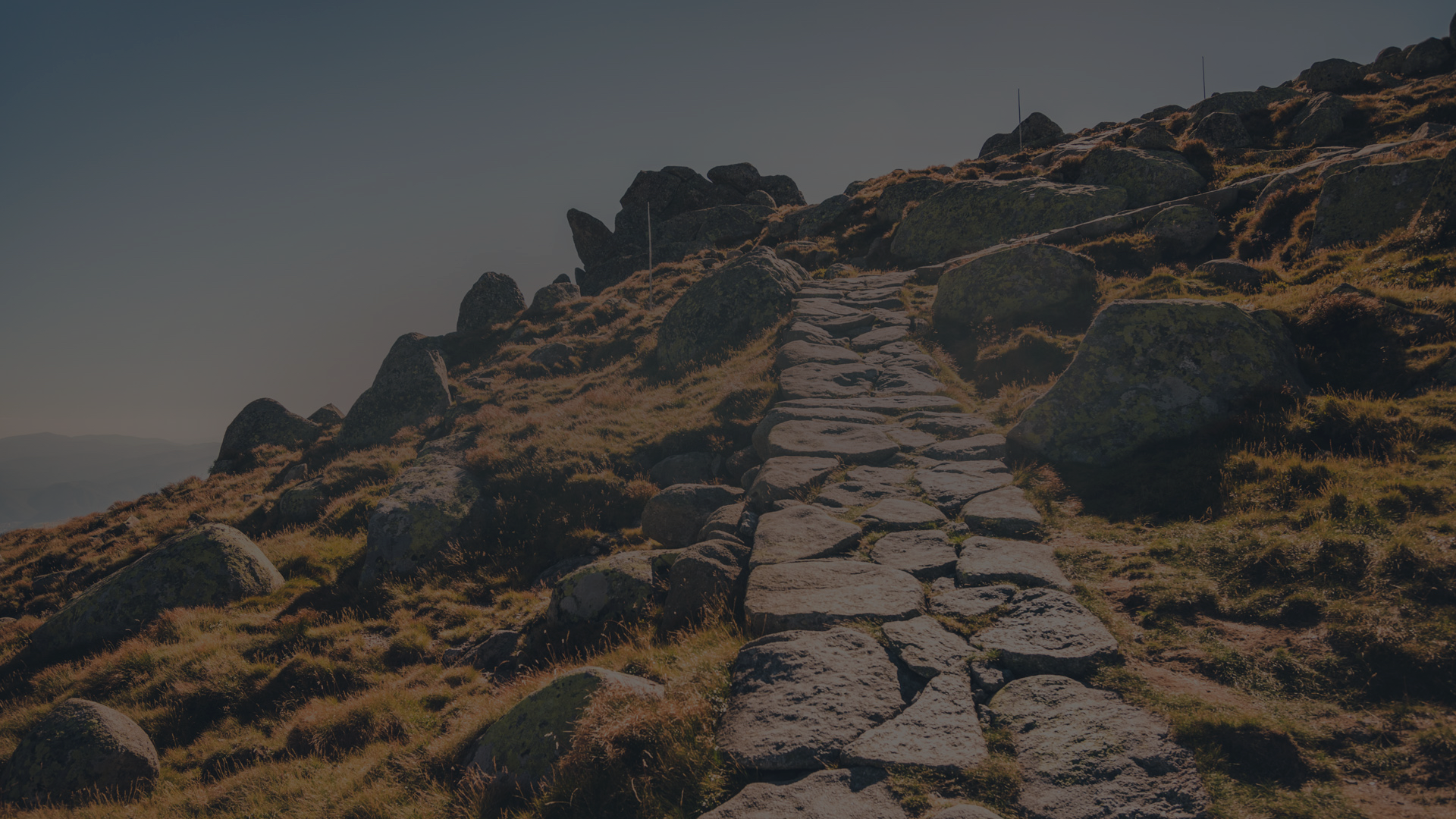 ZOMBIE CHECK
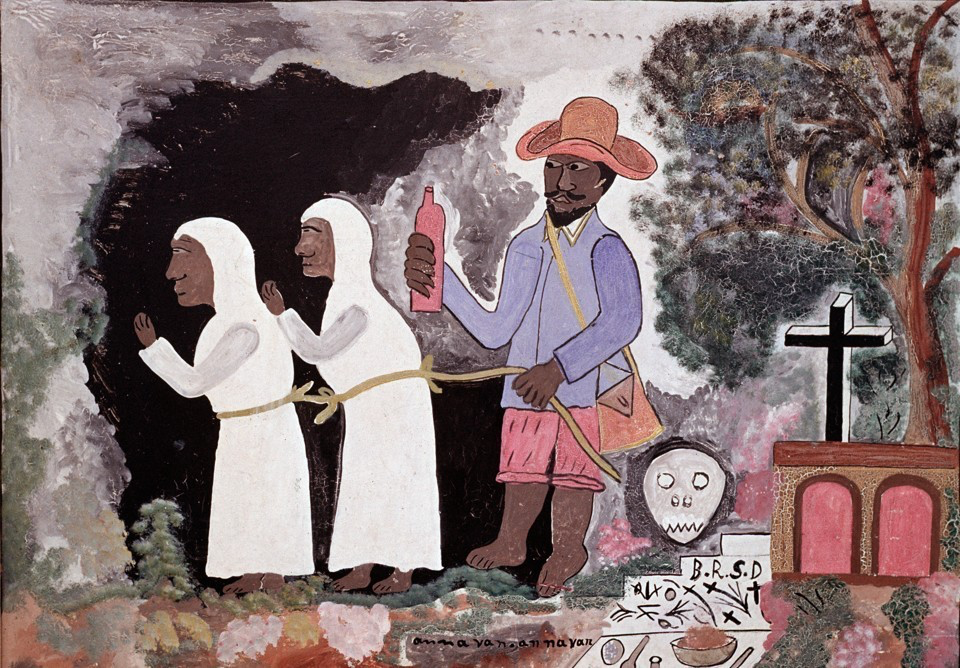 We know that our old self was crucified with him in order that the body of sin might be brought to nothing, so that we would no longer be enslaved to sin. For one who has died has been set free from sin.  Rom 6.6-7

In what areas of life are you living as a zombie, alive but still letting another be lord?
[Speaker Notes: ALT: No longer slaves – only successful slave revolution in the history of the World
Yet Haitians live with a strange fear. Zombies.
They believe that Voodoo doctors can poison ppl to appear dead, families will bury them, and they will exhume and reanimate the person in a state of slavery…	
No joke Article 246 of the Haitian Criminal Code – it spells out the illegality of making a person a zombie. Papa Doc Duvalier, Haitian president, was believed to have an army comprised solely of zombies named the Tonton Macoutes (boogeymen).
So although they are free from slavery and are living, a zombie lives as though they are dead and until the control of another. It’s a legal judicial freedom from slavery, but a personal mental slavery to another.
Why do I tell you this?  (PERSONALIZE IT: I trusted Christ, but gave myself over to alc, status, women, and EVEN STILL: critical spirit, pride, comfort in sleep/food, daydream about alc)
Because Jesus set us free from our oppressor: Sin
Yet, unlike the Haitians who have been freed and now fear becoming enslaved again as a zombie – we have been freed and yet willingingly will give ourselves back over to the control of another…following the desires, whims, impulses and whispers of the world, our flesh and Satan.
Romans 6 changed my life at age 30 because I believed the promise that I was no longer a slave to sin in Christ. And surrendered myself to him as Lord. And would never be enslaved to another. You will be a slave to someone…Jesus or sin. There is no other daily option.
So, my question for you this morning is “If you are in Christ, you have been freed from slavery to sin, but where are you living like a zombie, alive, yet living as dead and under the control of another?
As thought starters, I think we live compartmentalized lives…Jesus you can have a, b and c, but I retain control of x, y and z. He is either LORD of all or not at all. 
Marriage, work, friendships, flirtations, money, identity, pride/ego, status, offendable, argumentative and desire to be right, emotions, 

So I’ll ask you, in what areas of life are you living as a zombie, the freed living man living like a slave to another?]
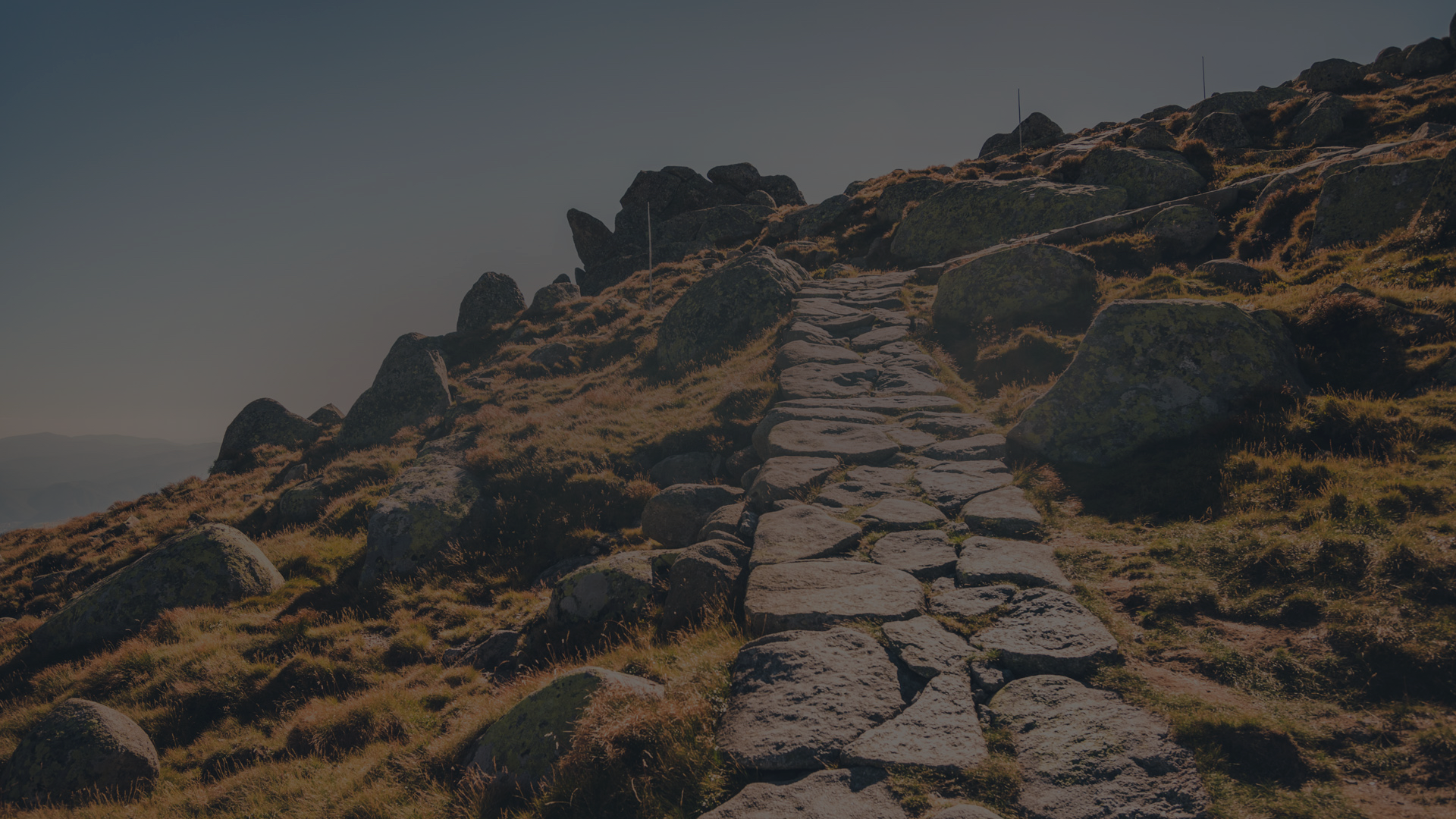 MACHETE CHECK
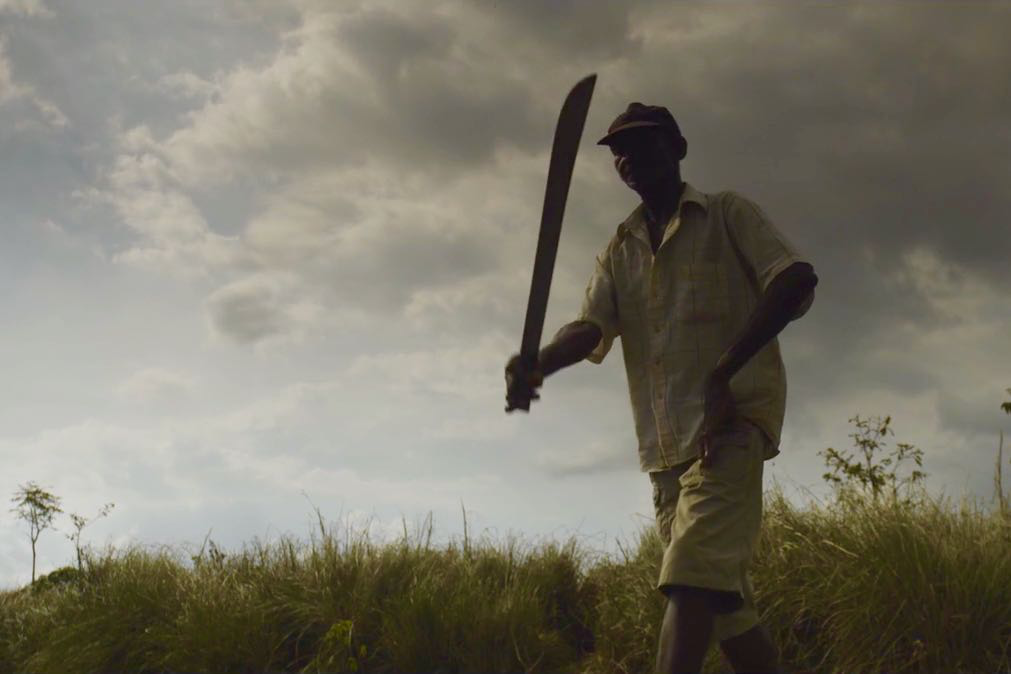 Let not sin therefore reign in your mortal body, to make you obey its passions. Do not present your members to sin as instruments for unrighteousness, but present yourselves to God as those who have been brought from death to life, and your members to God as instruments for righteousness. Rom 6.12-13
What machete of yours has been used this week for unrighteousness?
[Speaker Notes: In Haiti, there was something that was really alarming…everyone walked around with 2 foot swords. It’s kind of troubling…some dude, speaking to you in another language, wielding a sword
the machete is the equivalent of the smart phone: everyone has one, everyone carries it everywhere and they can be used for good or bad.
On the weekends, I would take Kreyol gospel tracts into the mountains and hand them out: “Mwe gen un petit bib pu ew.”
One day, my little translator Wesh was running the trails with me and as we approached three farmers, he suddenly stopped dead in his tracks
Why’d you stop? They’re saying they’ll kill us. Are you sure? Yes, they say if you come any closer they’ll chop us up into bits. Oh. Good translator.
I share this because a machete can be used for good or evil. It’s an incredible tool or an incredible weapon. 
And get this – the only thing that distinguishes it from being helpful or deadly is the heart of the person holding it.
So it is with your body. Your body is a temple of God and good works prepared in advance, but can also be used for terrible evil…
And the only determining factor of whether you’ll be helpful or deadly is the condition of your heart on any given day.
Will your eyes be used as a shepherd to care or as a wolf to lust and devour
Will your mind be used to bring order and help other or for manipulation and personal advancement
Will your hand be used to selflessly help and serve others or to masturbate and selfishly sin
Will your feet go on the path of righteous or will your feet walk into darkness – sleeping over at a woman’s apt, staying at a bar later than you should, walking with your phone into the bathroom to look at things you shouldn’t
As people confess in your groups, prayer for eachother]
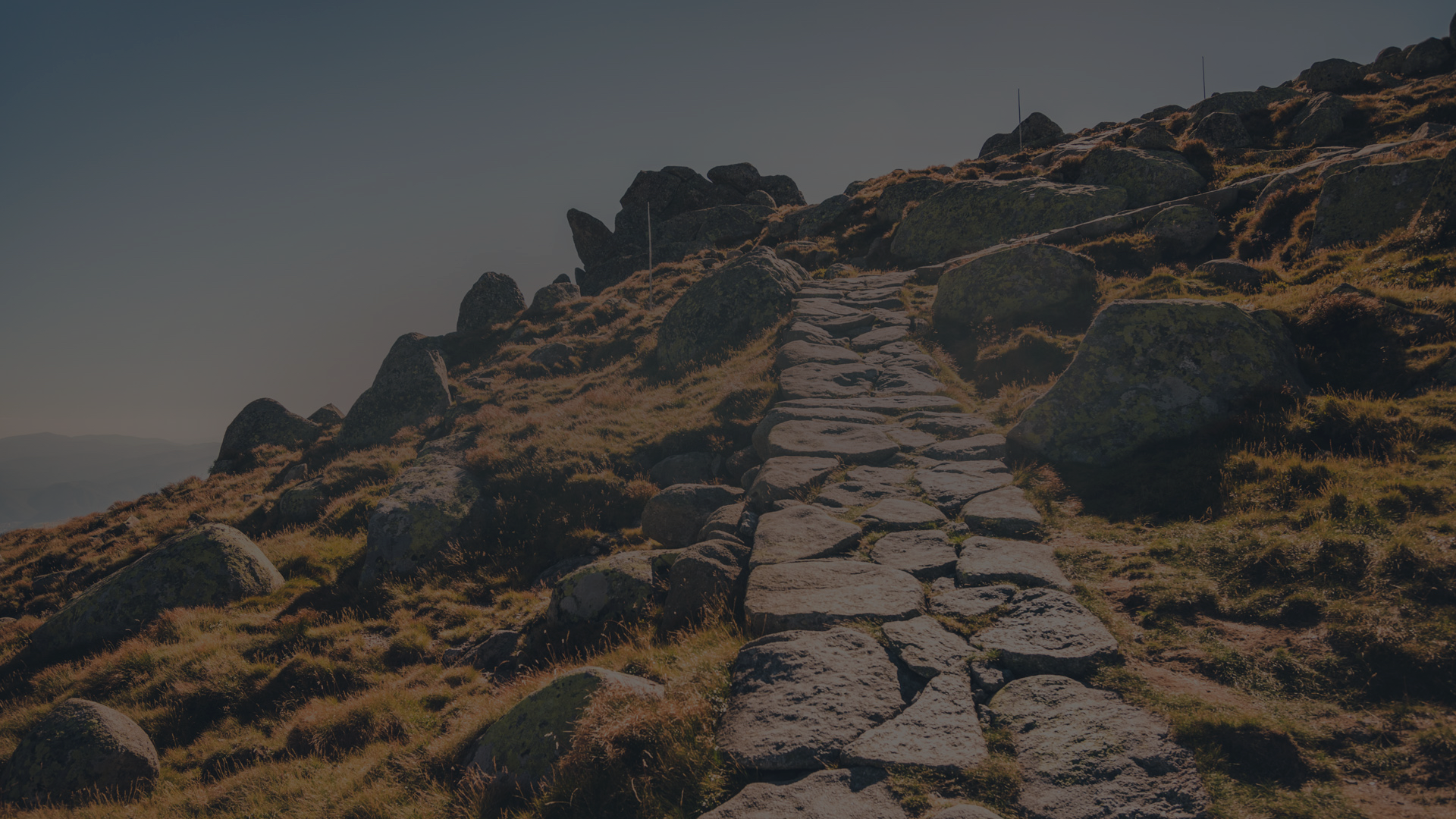 GUT CHECK
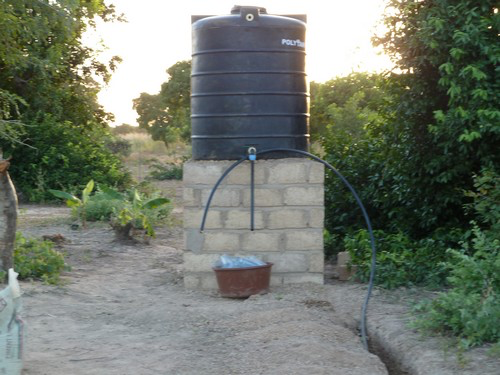 But what fruit were you getting at that time from the things of which you are now ashamed? For the end of those things is death. But now that you have been set free from sin and have become slaves of God, the fruit you get leads to sanctification and its end, eternal life. Rom 6.21-22

What thirst do you have right now that you need to wait on God for?
[Speaker Notes: Ran out of water on the orphanage. But we had these water tanks that held water that ran to our shower. It came out clear and somewhat cool and the spigot looked clean enough.
So out of thirst and impatience I drank some. I proceeded to have a horrible stomach ache. Felt like a brick was in my stomach and eventually got really sick. 
Later that summer, we drained the tank to clean it…inside were dead birds, dead frogs and tadpoles. I had drank dead, parasitic, decaying water.
And we do the same everyday.
Everyday we are tempted to do the same…we justify it for a variety of reasons, but we drink from dead polluted sources because we’re thirsty and don’t want to wait on God.
So I want to ask you: 
What is a thirst you have, that you’re tempted to drink a polluted spring, but need encouragement to wait on God:
Maybe divorced and need to hold out for reconciliation, but want to date
Maybe stress and anxiety, pressure and need to hold out for God’s peace, but you know alcohol would numb it out quicker
Maybe you know there are things you need to do, but the polluted spring of laziness, TV, apathy, procrastination offer a more instant satisfaction
Maybe you are single and desire to be married, your long to be with a woman, but are tempted to drink from porn, a hookup app, date a girl who doesn’t share your faith or love for Jesus
Maybe you long for identity, purpose, accomplishment and so you’re tempted to grasp at that by finding it in your work

I don’t know, but we all have thirsts and every thirst is met by God (Acts 17)…the world offers cheap poisonous substitutes
Waiting on the waters of God will be life giving, you just have to wait
Taking the waters of the world, will be life taking, but they offer a quick fix

Zombie Check: Freed, but still living as a slave and acting as though dead / Machete Check: a part of you you’re using for unrighteousness, Gut Check: something you’re thirsting for and need to wait on the LORD before you drink death.]
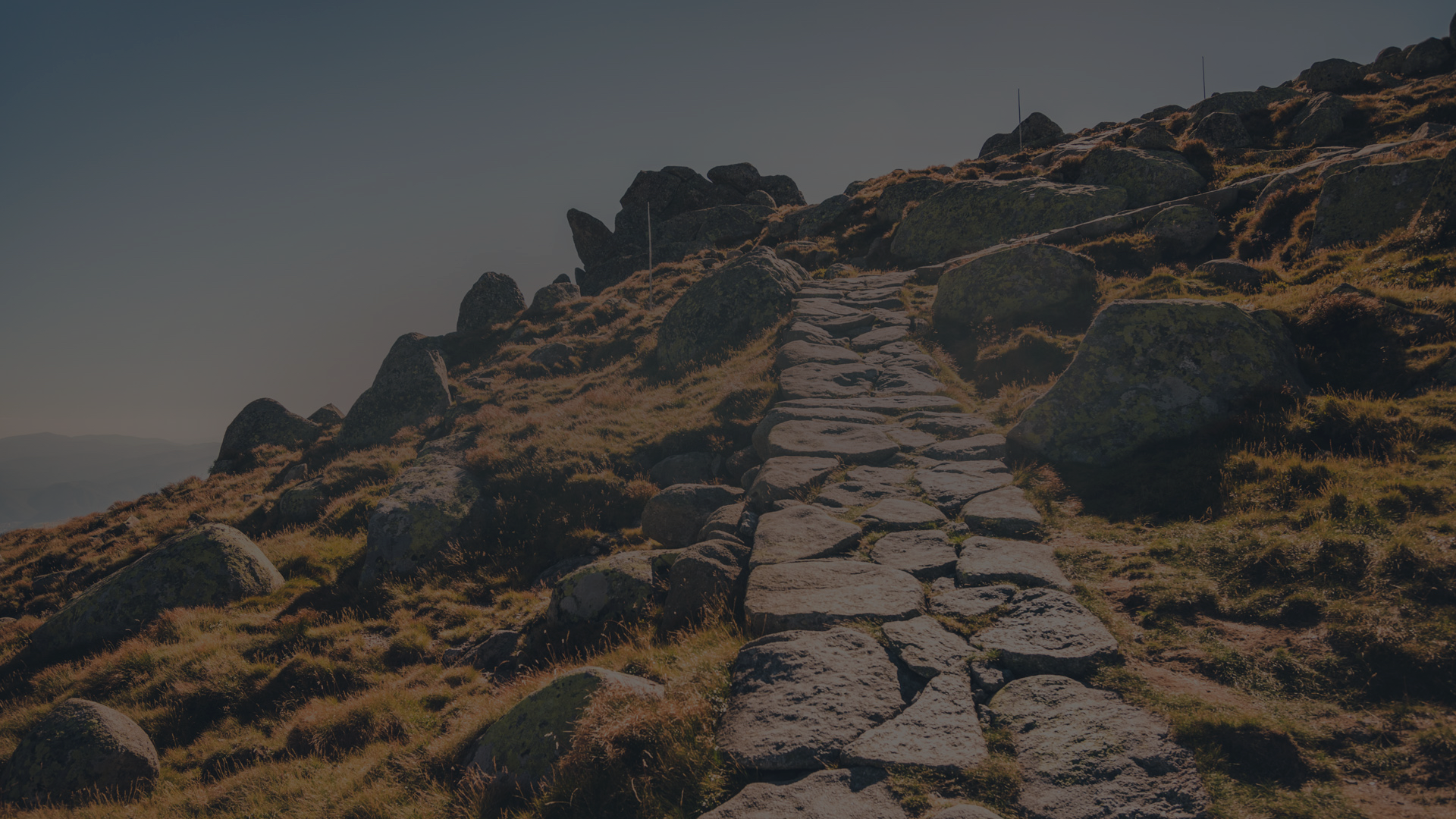 HEART CHECK
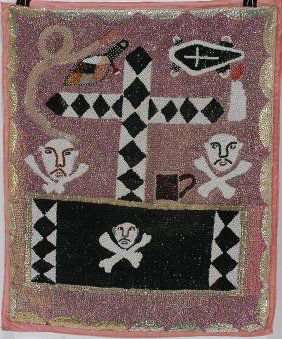 For the wages of sin is death, but the free gift of God is eternal life in Christ Jesus our Lord.
Rom 6.23

Zombie, Machete and Gut Checks…
Jesus is Savior AND LORD. 

Who is Jesus to you?
[Speaker Notes: They say Haitians are 50% Catholic and 100% voodoo followers. That God is good, but voodoo is quicker.
That’s religious or pagan syncretism…it’s evil. Demonic. Can’t serve two masters.
We live the same way. 
We have faith in Jesus for salvation, but for the day to day and decisions. 
We want him as Savior, not LORD. He is either LORD of all or not at all.
How you faired on the Zombie, Machete and Gut check reveal to what degree Jesus is or isn’t LORD.
My whole life changed when I surrendered by will, not just my life.]
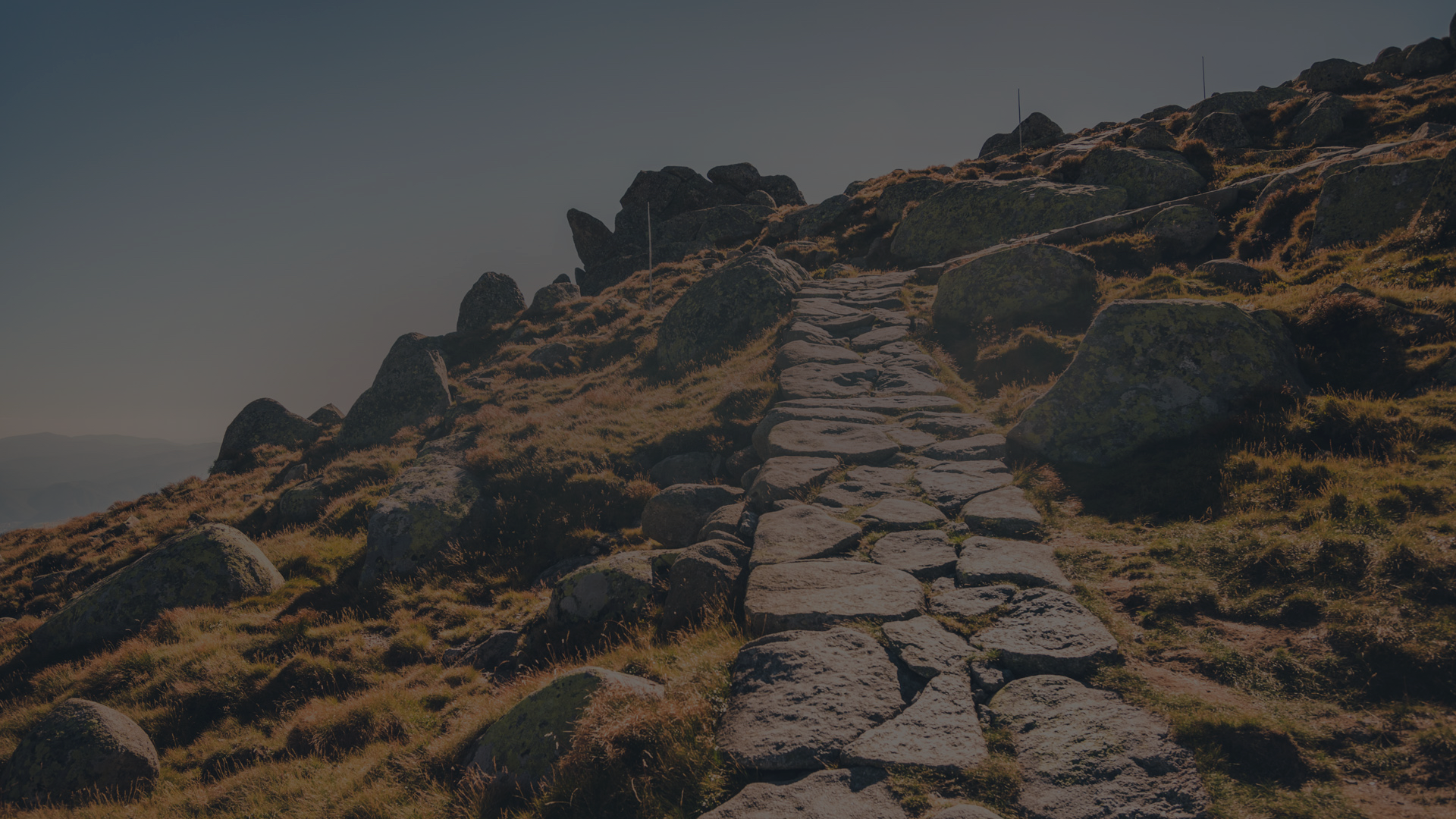 Announcements
Please be sure to sign in and print a name tag.
You were sent an email at 6 a.m. today with your small group room number. If you didn’t receive it, the Welcome Center volunteers have your room number.
If you have not registered and have not arranged to be in a particular group, then stay in here and come to the front. Hil Bowman and Rob Heath will lead the Open Group that meets in here.
If your group meets on the 2nd and 3rd floors of the West Tower, please use the skybridge to the 2nd floor.
Jermaine Harrison will be speaking next week! Don’t miss it!
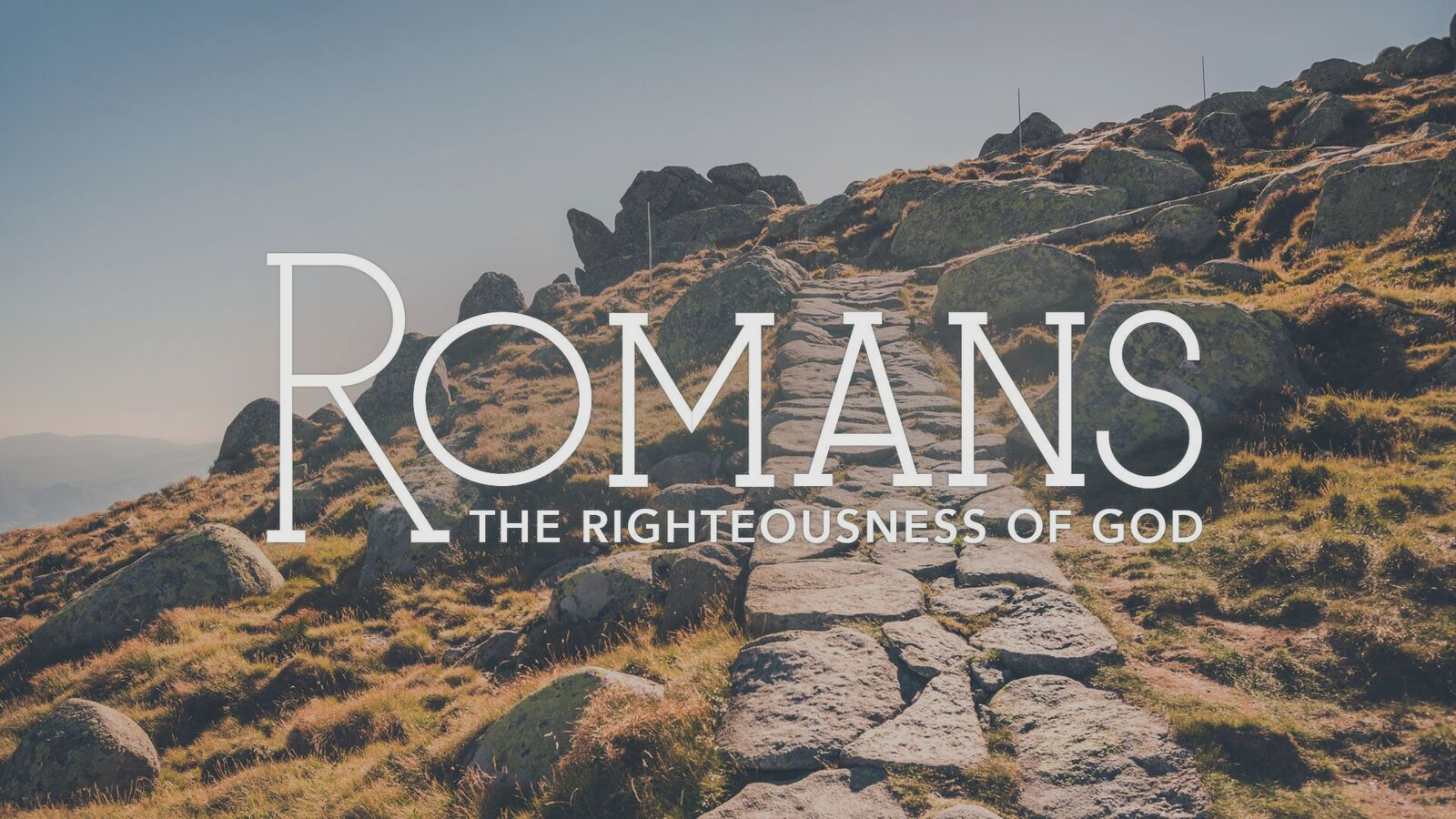